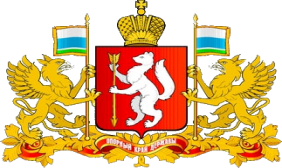 Правительство Свердловской областиМинистерство культуры Свердловской области
О комплектовании  фондов и информатизации муниципальных общедоступных библиотек – состояние, проблемы и перспективы
(по итогам проведения конкурсного отбора на предоставление субсидий на информатизацию муниципальных библиотек в 2019 году)
Первый заместитель Министра культуры Свердловской области, 
Головина Галина Юрьевна
Комплектование библиотечных фондов
2
Уровень информатизация библиотек
3
Динамика исполнения поручения  от 24.08.2010 № Пр-2483
Доля компьютерного оборудования, находящегося в эксплуатации более 5 лет
Доля компьютерного оборудования, находящегося в эксплуатации более 5 лет
Субсидии областного и федерального бюджетов на информатизацию муниципальных библиотек
Порядок проведения конкурсного отбора на предоставление субсидии из областного и федерального  бюджетов бюджетам муниципальных образований на информатизацию муниципальных библиотек, в том числе комплектование книжных фондов (включая приобретение электронных версий книг и приобретение (подписку) периодических изданий), приобретение компьютерного оборудования и лицензионного программного обеспечения, подключение муниципальных библиотек к сети Интернет и развитие системы библиотечного дела с учетом задачи расширения информационных технологий и оцифровки – приложение № 13 к государственной программе «Развитие культуры в Свердловской области до 2024 года»
конкурс проводится ежегодно в  I квартале
Информация на сайте Министерства культуры Свердловской области разделы «Актуальная информация» и «Библиотечная деятельность – Государственная поддержка»
Муниципальные образования не участвовали в конкурсе в 2019 году
- городские округа: Верхнее Дуброво, Верх-Нейвинский,  Верхняя Пышма, Верхняя Тура, Заречный, Карпинск, город Лесной, Пелым, Первоуральск, ЗАТО Свободный, Среднеуральск, Сухой Лог
- Арамильский, Березовский, Ивдельский, Кировградский, Невьянский, Полевской, Пышминский, Шалинский городские округа
- города Ирбит, Нижний Тагил
- Камышловский  муниципальный район (межпоселенческая библиотека)
- Баженовское, Байкаловское,  Краснополянское, Восточное, Галкинское, Зареченское Обуховское, Кузнецовское, Таборинское, Унже-Павинское сельские поселения
- рабочий поселок Атиг, Михайловское муниципальное образование
- Дружининское, Нижнесергинское городские поселения
Муниципальные образования не участвовали в конкурсе в 2015-2019 годах
Причины не участия в конкурсе в 2019 году
1) отсутствие возможности обеспечить софинансирование средствами местного бюджета – городские округа Верх-Нейвинский, ЗАТО Свободный, Среднеуральск, Сухой Лог, города Ирбит, Лесной, Нижний Тагил, Пышминский городской округ, Баженовское сельское поселение, Дружининское городское поселение, Михайловское муниципальное образование;
2) наличие задолженности по налогам – городской округ Верхнее Дуброво, Арамильский, Ивдельский, Шалинский городские округа; 
3) поздно узнали о конкурсе – городские округа Верхняя Тура, Первоуральск,  Байкаловское, Краснополянское сельские поселения, Восточное сельское поселение, Унже-Павинское сельское поселение;
Причины не участия в конкурсе в 2019 году
4) не получали в предыдущие годы, провели самооценку и решили, что не пройдут по критериям, предлагают пересмотреть критерии  – городской округ Заречный, Березовский городской округ;
5) получали в предыдущие годы и решили, что по данной причине не пройдут отбор – Невьянский городской округ;
6) готовили заявки на другие конкурсы (в  рамках национального проекта) – городской округ Верхняя Пышма, Полевской городской округ;
7) в дополнительных средства не нуждаются – городской округ Пелым, Кузнецовское, Галкинское сельские поселения;
8) информацию о причинах не предоставили – городской округ Карпинск, Кировградский городской округ, Камышловский муниципальный район, Зареченское, Обуховское сельские поселения, рабочий поселок Атиг, Нижнесергинское городское поселение.
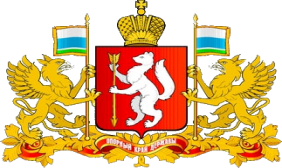 Правительство Свердловской областиМинистерство культуры Свердловской области
Благодарю за внимание!
Первый заместитель Министра культуры Свердловской области, 
Головина Галина Юрьевна